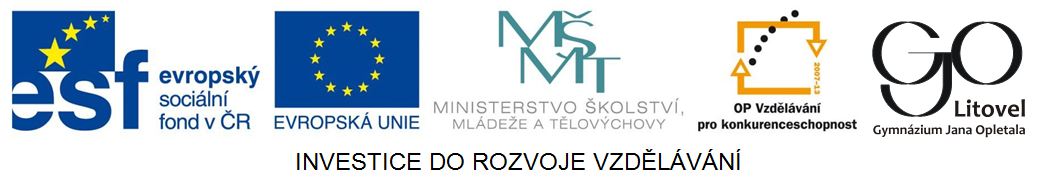 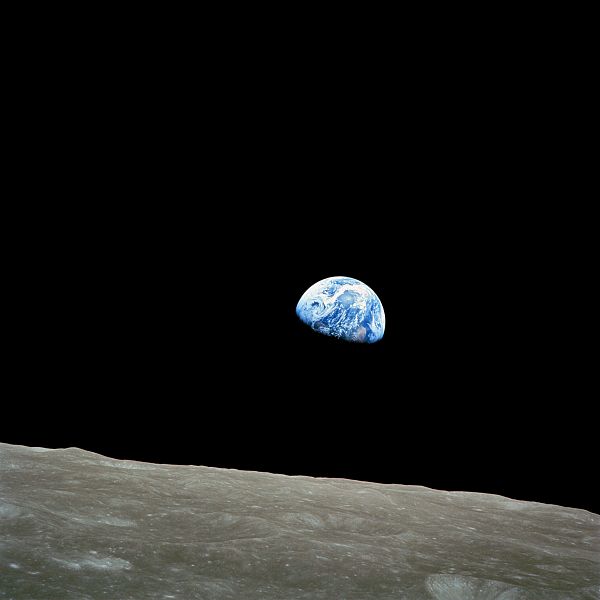 ATMOSFÉRA
Všeobecný oběh
obrázek č. 1
Všeobecný oběh atmosféry
je to systém vzdušného proudění v atmosféře 
vzniká nestejným zahříváním povrchu pevnin(rovník x póly) a oceánů, konečná podoba proudění je ovlivněna reliéfem a rotací Země 

hlavní směry proudění:
a) teplý vzduch stoupá x studený klesá(těžší) 
b) proudění z tlakových výší(V) do tlakových níží(N) 

- studená fronta
- teplá fronta
Všeobecný oběh atmosféry
hlavní tlakové útvary: 

1.  Tlaková níže (N) – cyklona – na rovníku a polárních kruzích 
  – vzduch je nasáván do středu (proti směru hodinových ručiček) a pak stoupá vzhůru, 
charakteristika počasí – zamračeno,srážky
Všeobecný oběh atmosféry
hlavní tlakové útvary: 

Tlaková výše (V)– anticyklona 
– na obratnících – vzduch proudí ze středu na okraj(po směru)
počasí – jasno,malá oblačnost,bez srážek
Všeobecný oběh atmosféry
Brázda – výběžek nízkého tlaku oddělující dvě anticyklony 
Hřeben – výběžek vysokého tlaku oddělující dvě cyklony 
Izobara – čára spojující místa se stejným atmosférickým tlakem
Izoterma - čára spojující místa se stejnou teplotou 
Synoptická mapa – mapa předpovědi počasí,povětrnostní situace,
PASÁT
pravidelné větry proudící od obratníků (V) na rovník(N) 
na rovníku je stálá oblast tlakové níže 
    – tzv.pásmo konvergence
na severní polokouli – severovýchodní 
na jižní – jihovýchodní  
příčinou stáčení je zemská rotace (Coriolisova síla)
antipasát – na rovníku vzduch stoupá vzhůru a na hranici troposféry se vrací zpět k obratníkům
MONZUN
sezónní proudění vzduchu vznikající nestejným zahříváním moře a pevniny(přesun N a V) 
letní monzun – od moře na pevninu,vlhký
zimní monzun– z pevniny – chladný,suchý
oblasti: v JV Asii(tichý oceán),J.Asie (Indický oceán – Čerápundží 26000mm),Guinejský záliv,SZ J.Ameriky
místní proudění vzduchu
bríza – na principu monzunu
     (denní proudění  pobřeží x moře – den x noc) 
tornádo – větrný vír na amerických planinách v letních bouřkách 
chamsín – pouštní vítr 
blizzard – severní vítr
tajfun(Asie),hurikán(Amerika) - tropické cyklony(´vlivem nestejné teploty v troposféře – horizontálně) 
El Niňo – zvláštní klimatický jev nad Tichým oceánem(anomálie ve výměně tepla mezi oceánem a atmosférou)
Synoptická mapa
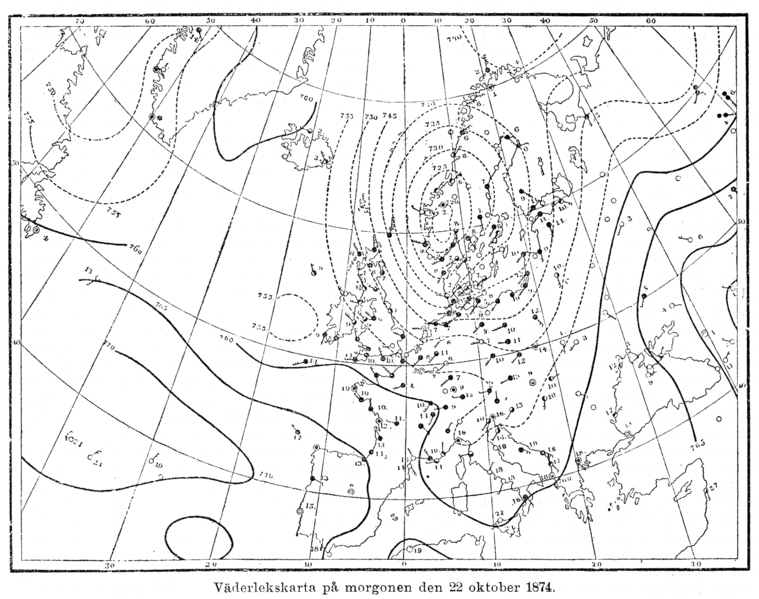 zpět
Obrázek č. 2
Studená fronta
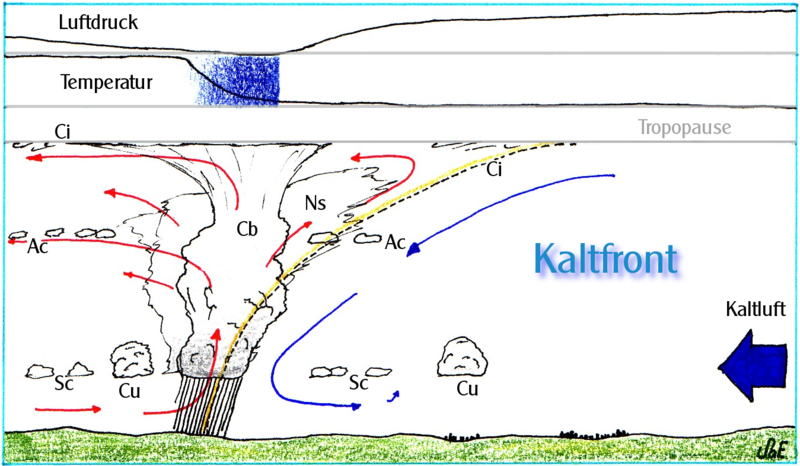 zpět
Obrázek č. 3
Teplá fronta
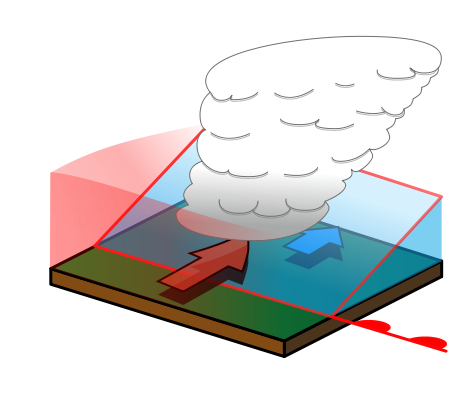 Obrázek č. 4
zpět
Tlaková níže cyklona
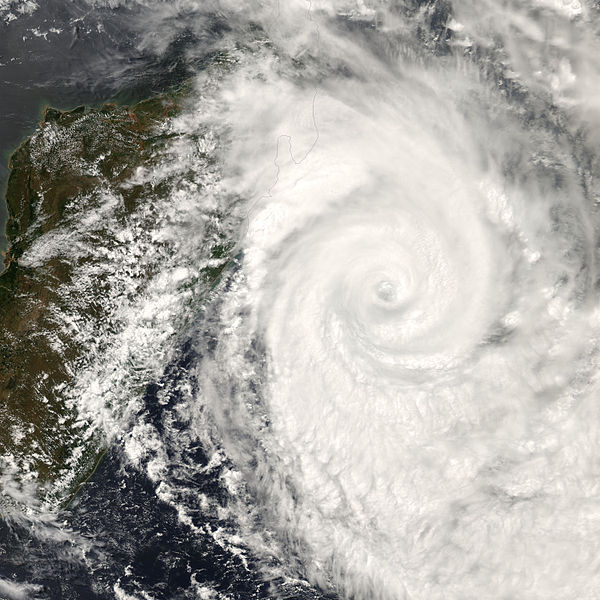 zpět
Obrázek č. 5
[Speaker Notes: zpět]
izobara
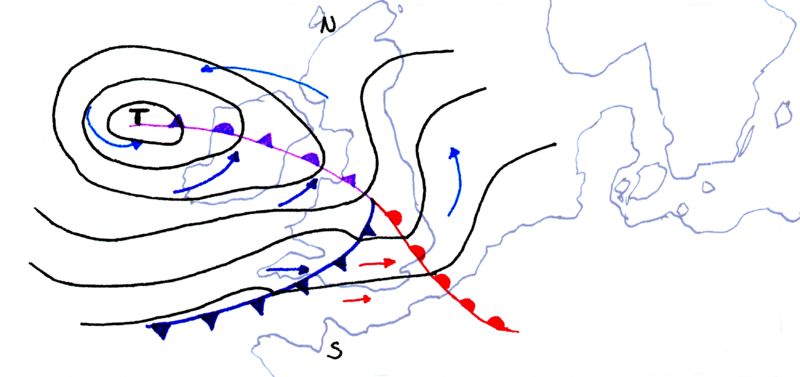 Obrázek č. 6
zpět
izoterma
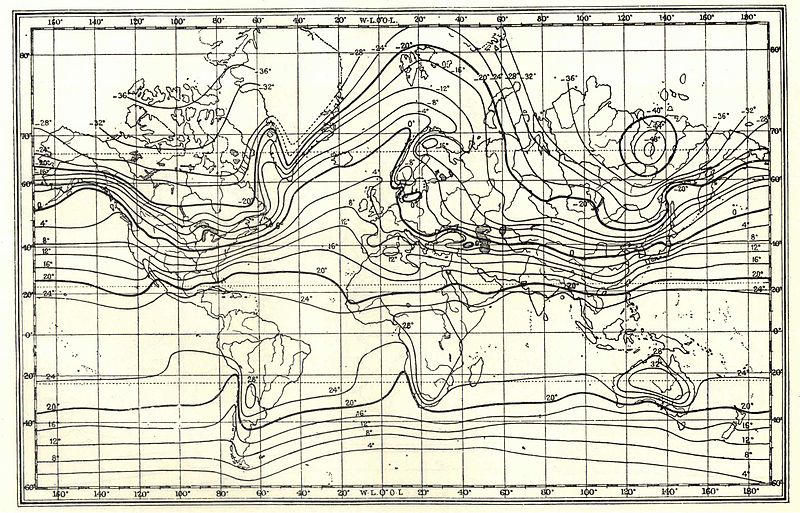 zpět
Obrázek č. 7
Letní monzun
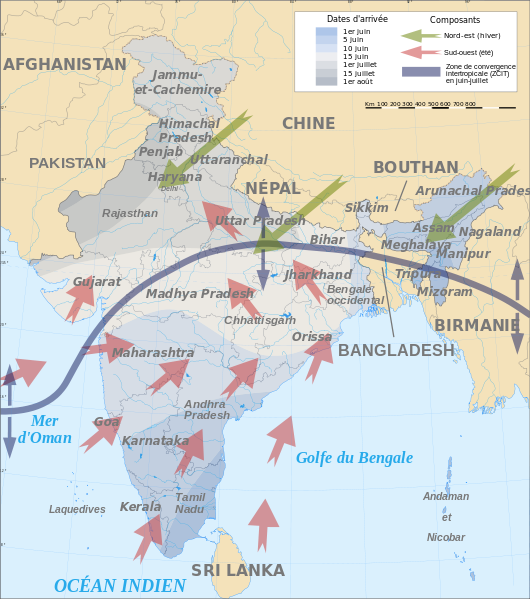 zpět
Obrázek č. 8
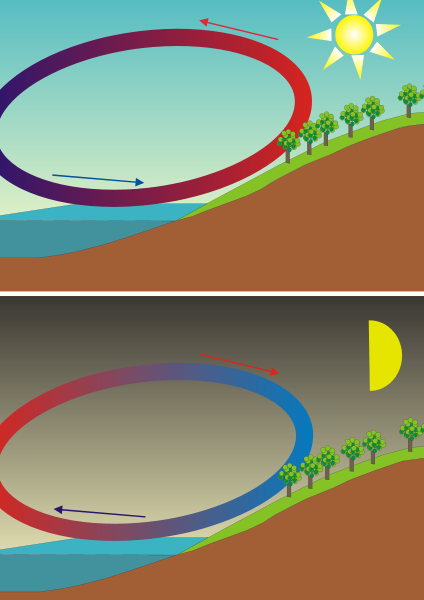 bríza
Obrázek č. 9
zpět
Tornádo – proudění vzduchu
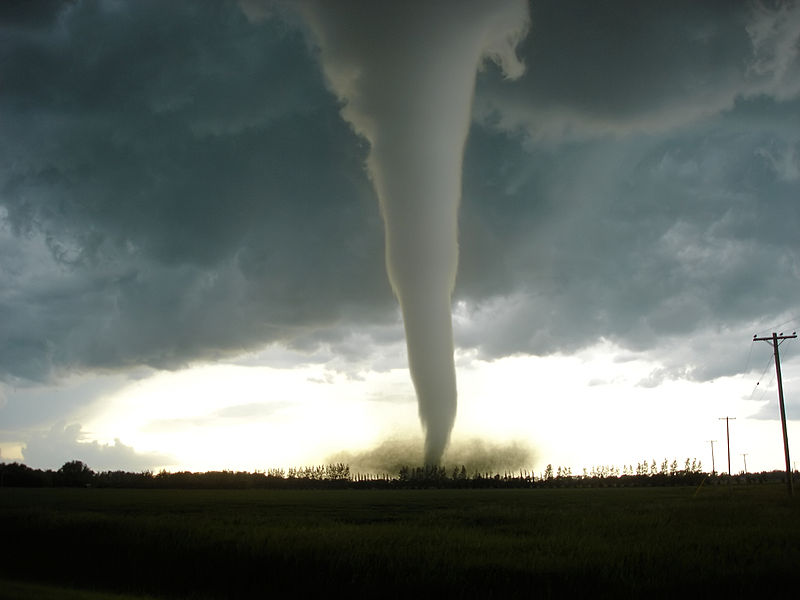 zpět
Obrázek č. 10
[Speaker Notes: Další obrázky]
Chamsín – písečná bouře
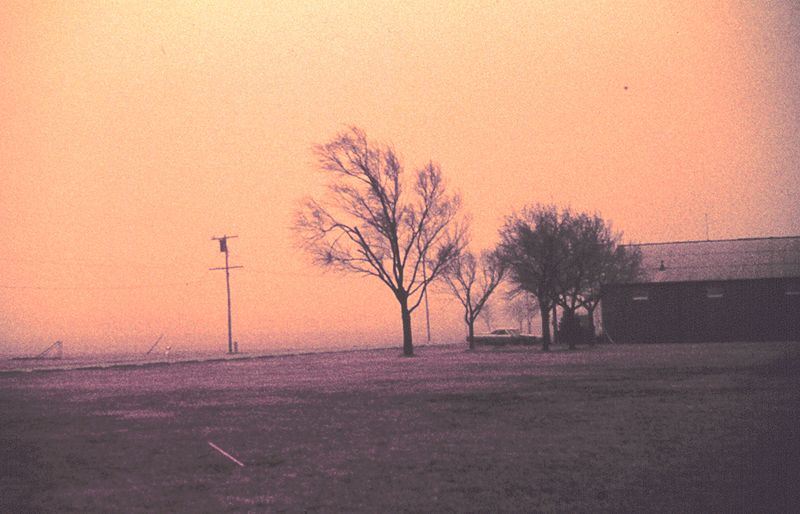 zpět
Obrázek č. 11
Blizard
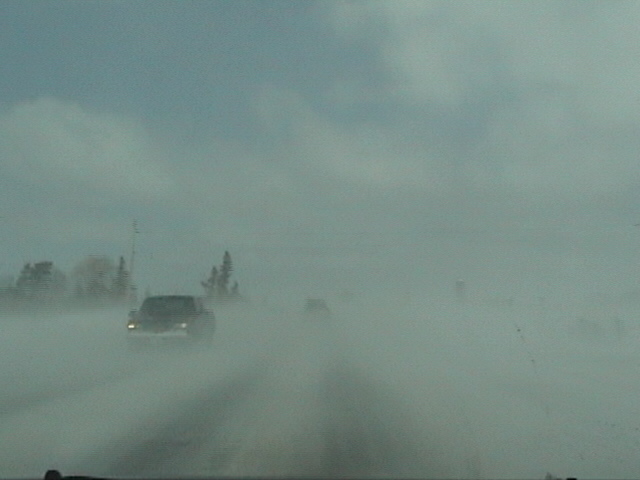 zpět
Obrázek č. 12
El Niňo
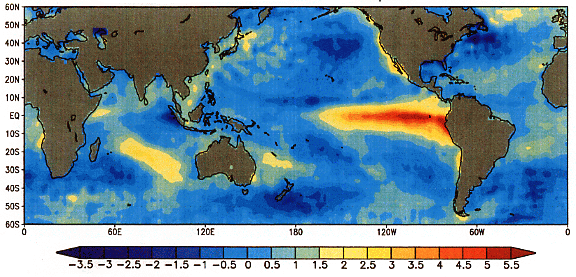 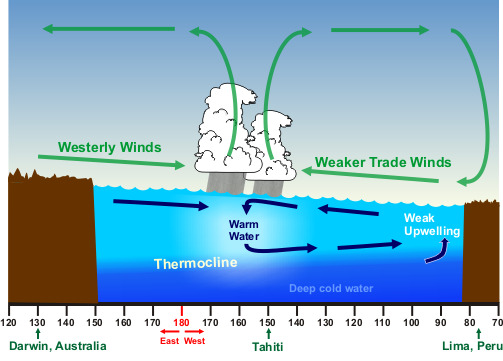 Obrázek č. 14
Obrázek č. 15
zpět
Knižní zdroje:Demek Jaromír a kolektiv, Geografie pro střední školy 1 - Fyzickogeografická část, 2001, SPN-pedagogické nakladatelství Praha, 96 stran, ISBN 80-85937-73-5
Obr. č. 1 [cit. 2012-12-28] Dostupný pod licencí Creative Commons na www.
http://commons.wikimedia.org/wiki/File:NASA-Apollo8-Dec24-Earthrise.jpg
Obr. č. 2 [cit. 2012-11-05] Dostupný pod licencí Creative Commons na www. http://commons.wikimedia.org/wiki/File:Synoptic_chart_1874.png
Obr. č.3 [cit. 2012-11-05] Dostupný pod licencí Creative Commons na www. http://commons.wikimedia.org/wiki/File:Kaltfront3.png
Obr. č.4 [cit. 2012-11-05] Dostupný pod licencí Creative Commons na www. http://commons.wikimedia.org/wiki/File:Warm_front-no-lang.svg
Obr. č. 5 [cit. 2012-11-05] Dostupný pod licencí Creative Commons na www. http://commons.wikimedia.org/wiki/File:Cyclone_Gamede_26_February_2007_0950Z.jpg
Obr. č. 6 [cit. 2012-11-05] Dostupný pod licencí Creative Commons na www. http://commons.wikimedia.org/wiki/File:Wetterkarte_mit_Okklusion.png
Obr. č.7 [cit. 2012-11-05] Dostupný pod licencí Creative Commons na www. http://commons.wikimedia.org/wiki/File:Isotherms_ugglan.jpg
Obr. č. 8 [cit. 2012-11-05] Dostupný pod licencí Creative Commons na www. http://commons.wikimedia.org/wiki/File:India_southwest_summer_monsoon_onset_map-fr.svg
Obr. č.9 [cit. 2012-11-05] Dostupný pod licencí Creative Commons na www. http://commons.wikimedia.org/wiki/File:Sea_Land_Breeze.svg
Obr. č.10 [cit. 2012-11-05] Dostupný pod licencí Creative Commons na www. http://commons.wikimedia.org/wiki/File:F5_tornado_Elie_Manitoba_2007.jpg
Obr. č. 11 [cit. 2012-11-05] Dostupný pod licencí Creative Commons na www. http://commons.wikimedia.org/wiki/File:Dust_Storm_-_NOAA.jpg
Obr. č. 12 [cit. 2012-11-05] Dostupný pod licencí Creative Commons na www. http://commons.wikimedia.org/wiki/File:Ground_blizzard.JPG 
Obr. č. 14 [cit. 2012-11-05] Dostupný pod licencí Creative Commons na www. http://commons.wikimedia.org/wiki/File:El-nino.gif
Obr. č. 15 [cit. 2012-11-05] Dostupný pod licencí Creative Commons na www http://commons.wikimedia.org/wiki/File:El_Ni%C3%B1o_Conditions.jpg